ИСТОРИЯ
5
класс
Тема:  «История календарей».
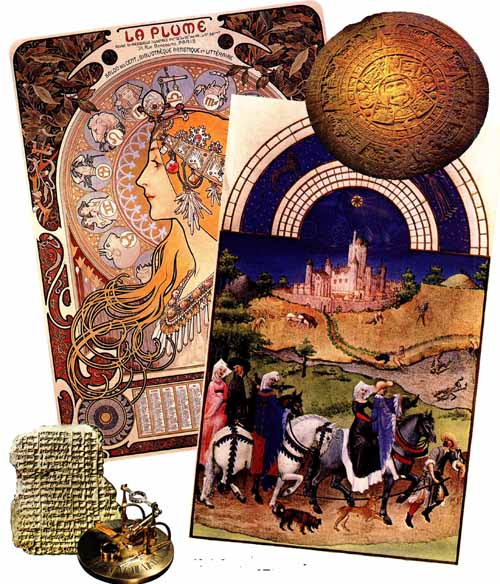 Учитель: Иванова 
Татьяна Валентиновна
ПЛАН
ИСТОРИЯ КАЛЕНДАРЯ
РОДИНА КАЛЕНДАРЯ
ЮЛИАНСКИЙ КАЛЕНДАРЬ
ГРИГОРИАНСКИЙ КАЛЕНДАРЬ
ЧТО ТАКОЕ КАЛЕНДАРЬ?
Без календаря мы бы не знали, что                   у нас нынче:
вчера, сегодня или завтра.
Календарь  - это печатное издание в виде таблицы (табель-календарь) или книжки, где содержится перечень чисел, дней недель, месяцев
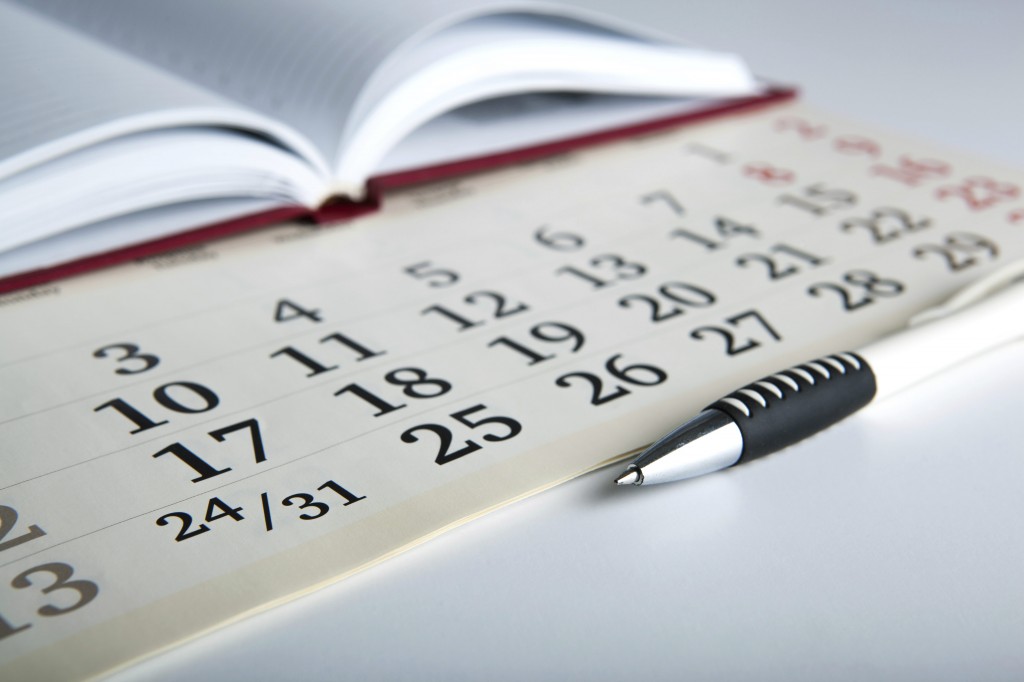 ЗНАЧЕНИЕ СЛОВА
Слово "календарь" имело в своей истории разные значения
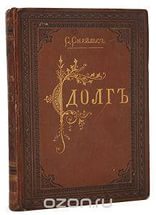 От лат. calendae, календы, 
 – это название первого
 дня каждого месяца 
в Древнем Риме.
Затем возникло слово calendarium. Так назвали долговую книгу, в которую кредиторы записывали проценты, вносившиеся                         по долгам в первый день каждого месяца.
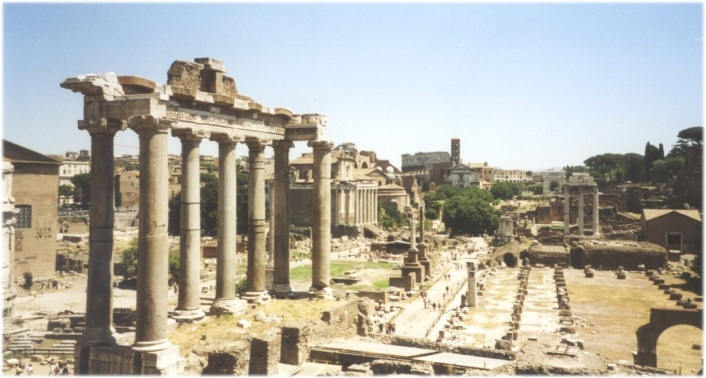 Печатное издание в виде таблицы
Год
Перечень месяцев
Перечень дней недели
Перечень чисел
НЕОБХОДИМОСТЬ КАЛЕНДАРЯ
Потребность                                    в календарях возникла в такой глубокой древности, когда человек не умел еще читать и писать.
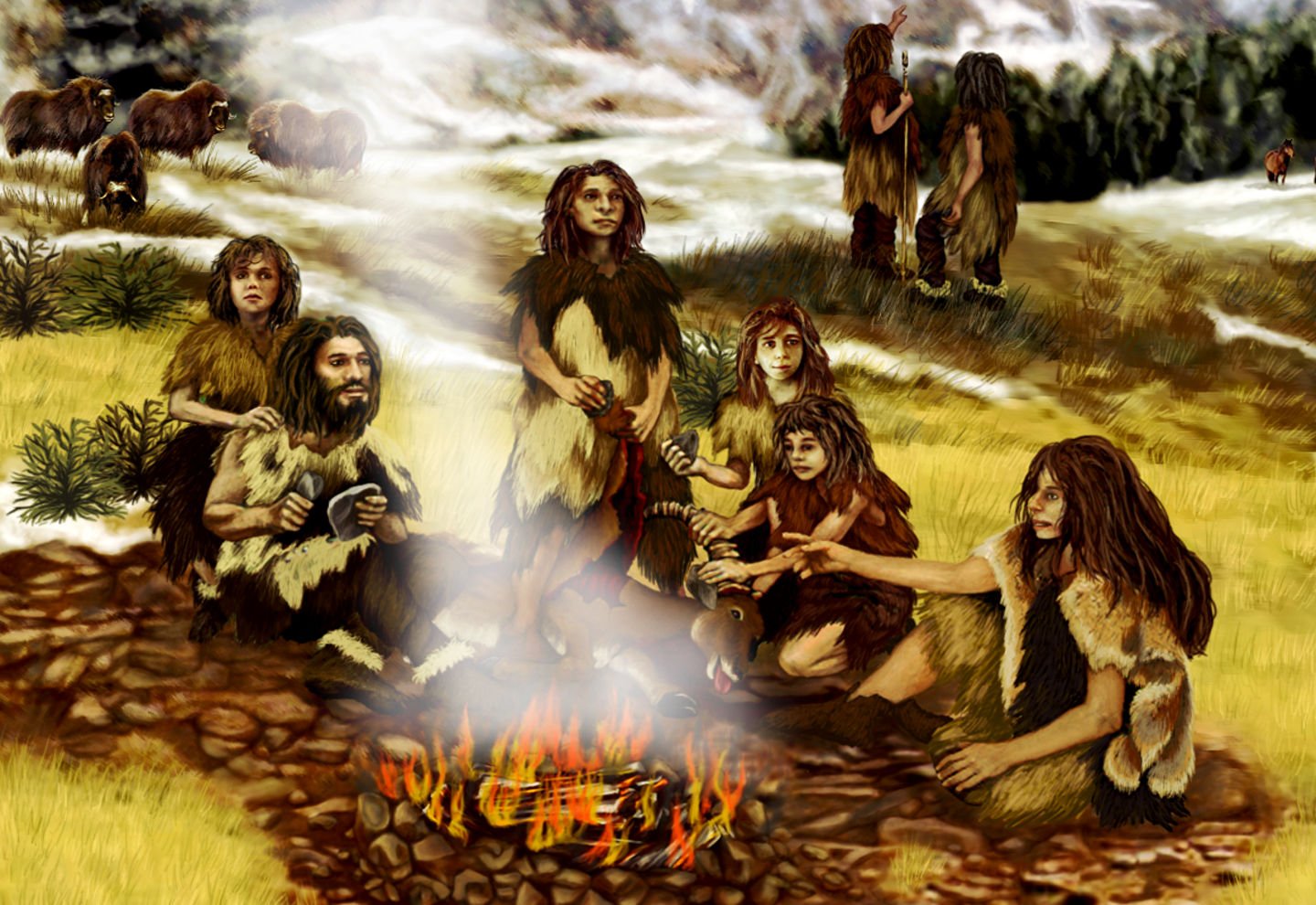 КАЛЕНДАРИ
Потребность измерять время возникла очень давно. Вначале единицей времени были сутки. Но большими отрезками времени  измерять неудобно. Люди   обратили внимание на меняющийся облик Луны и стали измерять время числом лунных месяцев.
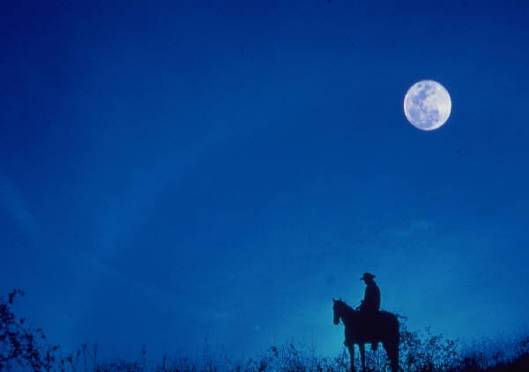 1 лунный месяц =
29,5 суток (~30)
КАЛЕНДАРИ
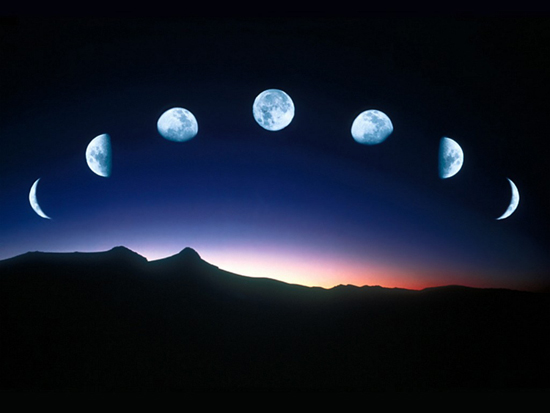 Более 6 тысяч лет назад люди высчитали число дней, за которое луна меняет свой облик и вновь возвращается в прежнее состояние.
КАЛЕНДАРИ
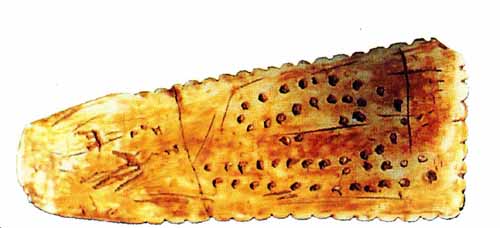 Первобытные люди вели счет дням на пластинках из костей животного. Отметки на этой кости регистрируют перемещение Луны по небу.
ОСНОВА КАЛЕНДАРЯ
Смена лунных фаз и смена сезонов года.
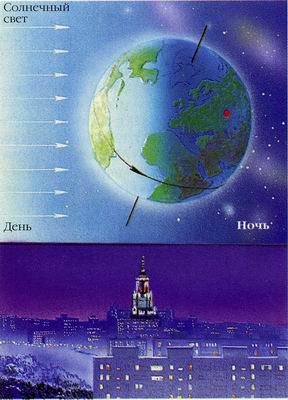 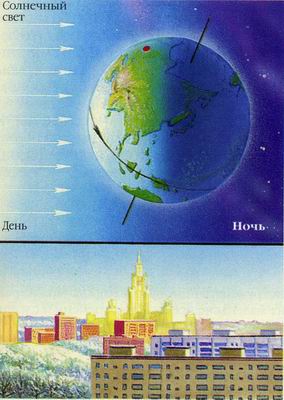 День
Ночь
СИСТЕМЫ  КАЛЕНДАРЕЙ
Разные народы в разное время создали и пользовались тремя видами календарей:
Солнечные - 
 стремились согласовать продолжительность года с периодичностью процессов, происходящих в природе
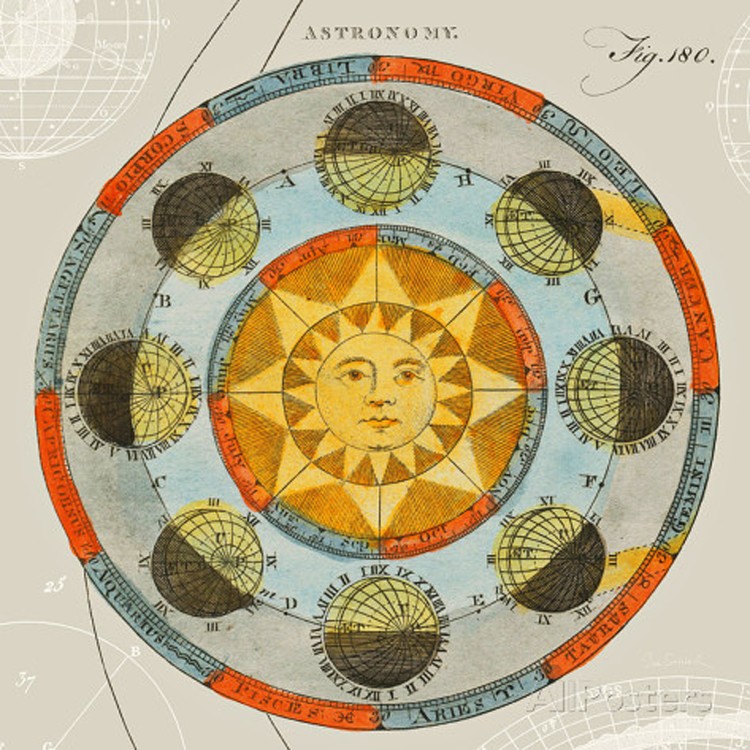 Лунно - солнечные - хотели согласовать и то и другое
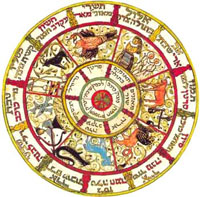 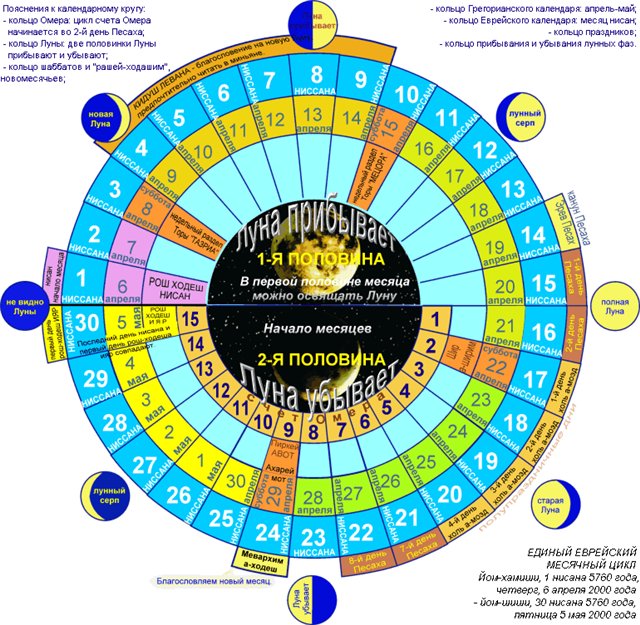 Лунные -
хотели согласовать календарный месяц с фазами Луны
КАЛЕНДАРИ
Народы, жившие на территории Западной Европы, оставили после себя гигантские сооружения из стоящих по кругу каменных глыб, которым  уже 4000 лет.               В этой обсерватории наблюдали за движением Солнца, Луны и планет.
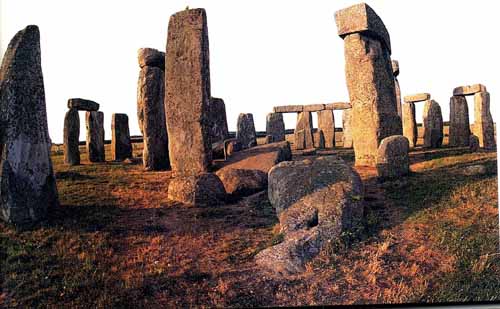 КАЛЕНДАРИ
Каменные блоки указывают на точки восхода и захода Солнца и Луны. Главный имел 29 больших ворот и небольшую арку,                            т.е. 29  с половиной входов. Это соответствовало 29 с половиной дням месяца - времени от одного полнолуния до другого. Ежедневно камень передвигали дальше.                              За один месяц он обходим все сооружение.  Каждый день камень перекладывали в следующую ямку.
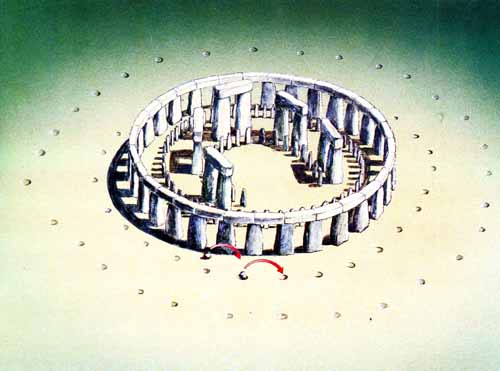 ЕГИПЕТСКИЕ ЖРЕЦЫ НАБЛЮДАЮТ ЗА ВОСХОДОМ СИРИУСА
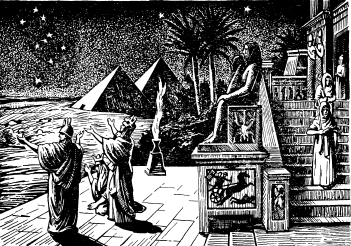 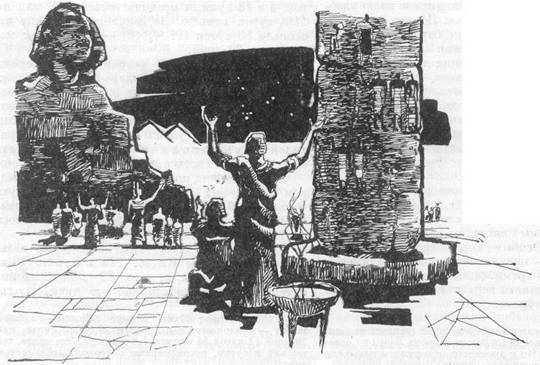 Особое место занимает древнеегипетский календарь. Год                   в этом календаре — это промежуток времени между двумя последовательными восходами звезды Сириуса из созвездия Большого пса. По наблюдениям восхода Сириуса египетские жрецы точно предсказывали начало разлива Нила.
КАЛЕНДАРИ
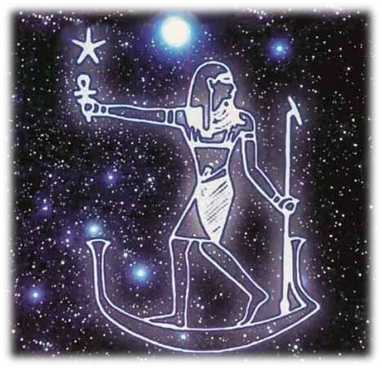 1 солнечный год =
~365 суток
В Древнем Египте земледельцы подсчитали, что от одного разлива Нила до другого проходит 365 суток.
Египтяне день и ночь считали по 12 часов.
Жители Вавилона разделили час на 60 минут, а минуту                                 на 60 секунд.
ДРЕВНЕЕГИПЕТСКИЙ КАЛЕНДАРЬ
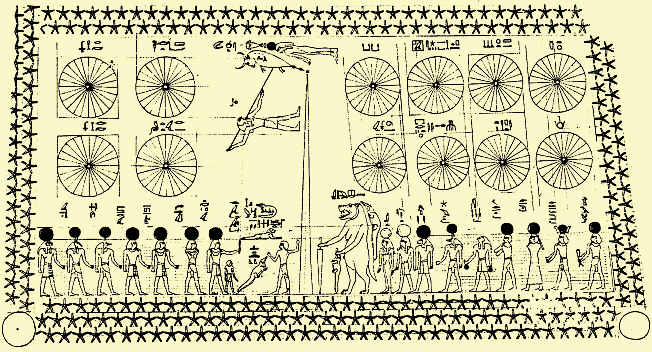 Египетские жрецы определяли даты религиозных праздников и по лунному календарю. Боги, увенчанные  дисками, - символы дней недели, большие круги – месяцы года.
ШУМЕРСКИЙ КАЛЕНДАРЬ
Одними из первых создателей календарей были жители Древнего Шумера. Они пользовались лунным календарем, основанным на наблюдении за движением Луны. В древнешумерском году было 354 дня, и состоял он из 12 месяцев по 29 и 30 суток.
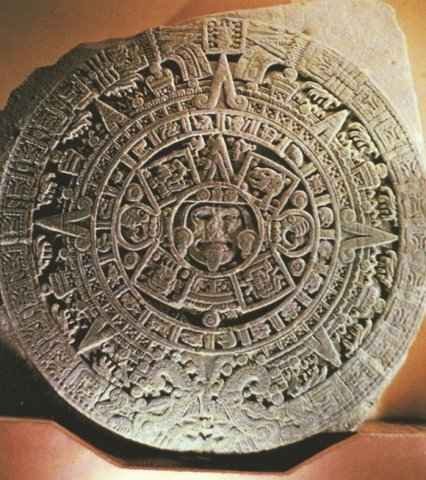 ШУМЕРСКИЙ КАЛЕНДАРЬ
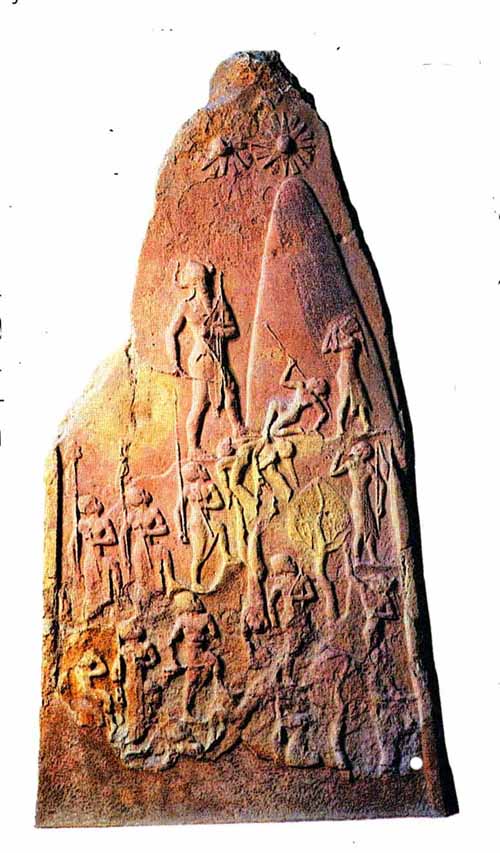 От небесных светил, считали шумеры, зависит не только смена сезонов, но и судьба человека.
   Таким плугом древние шумеры пахали землю.                           А время начала работ им «указывал» календарь, который составили жрецы.
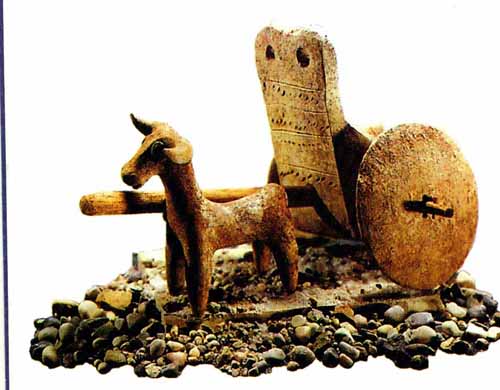 ВАВИЛОНСКИЙ КАЛЕНДАРЬ
Позднее, когда вавилонские жрецы -астрономы определили, что год состоит из 365,6 суток, прежний календарь переработали, он стал лунно - солнечным.
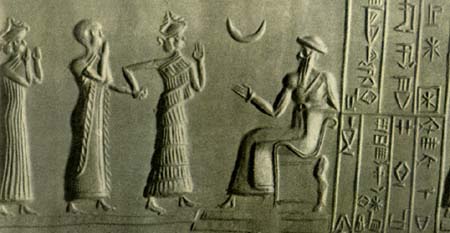 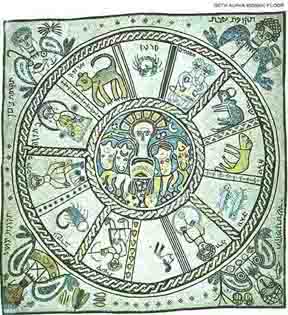 ВАВИЛОНСКИЙ КАЛЕНДАРЬ
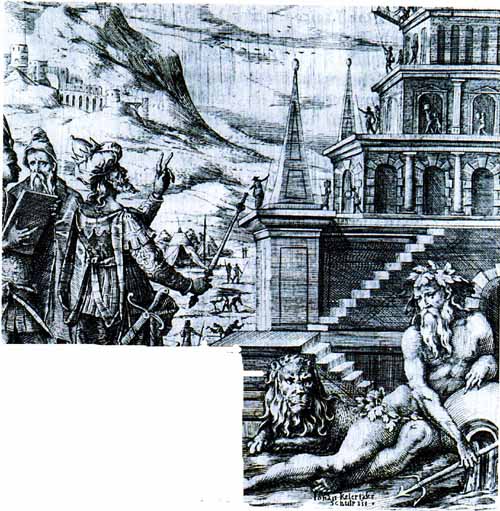 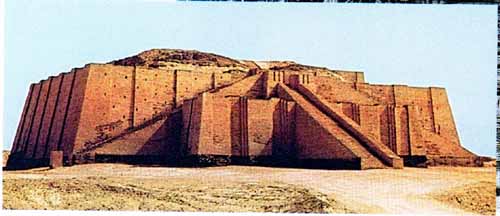 В Вавилоне астрономы наблюдали за движением светил   с верхних площадок ступенчатых 5 или 7 - этажных пирамид.
ВАВИЛОНСКИЙ КАЛЕНДАРЬ
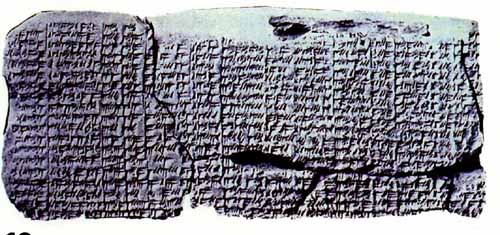 Этот камень - вавилонский календарь. На нем отмечены все полнолуния за 104 год до н.э.
ДРЕВНЕПЕРСИДСКИЙ КАЛЕНДАРЬ
Древние земледельцы имели свой календарь и знали:          есть в году сутки - день самой продолжительной ночи и самого короткого дня, который  называется днем зимнего солнцеворота . В этот день древние земледельцы праздновали рождение бога Солнца — Митры.
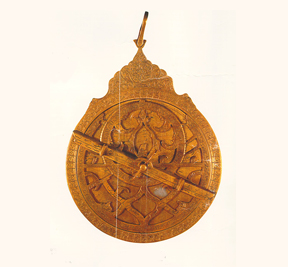 ДРЕВНЕПЕРСИДСКИЙ КАЛЕНДАРЬ
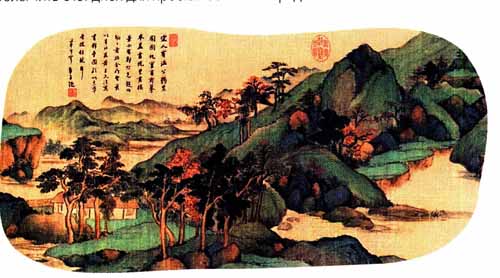 Древние китайцы верили, что во Вселенной господствуют пять стихий - Огонь, Вода, Металл, Дерево и Земля, которые постоянно взаимодействуют: вода тушит огонь, огонь плавит металл, металл рубит дерево, дерево растет в земле, земля родит воду. Представления о пяти стихиях легко в основу                      60 - летнего календаря.
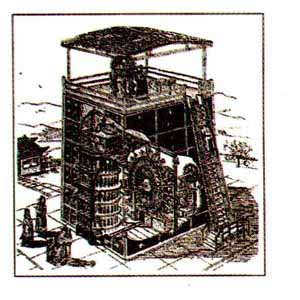 ДРЕВНЕРИМСКИЙ КАЛЕНДАРЬ
В Римской империи месяцы имели разную длину, но Новый год неизменно приходился на 1 января — дату смены консулов.                           25 декабря - празднования зимнего солнцеворота стало удобным временем для новогоднего гулянья.
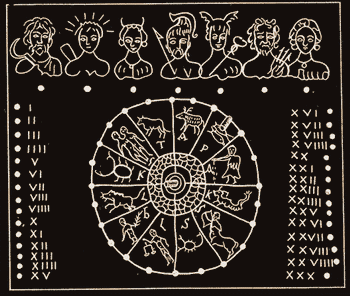 ДРЕВНЕРИМСКИЙ КАЛЕНДАРЬ
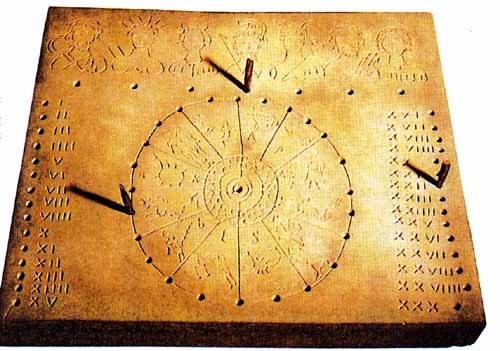 На самом верху изображены семь богов, покровителей дней недели, и палочкой под ними отмечен день недели. Палочка справа указывает число, а слева – один из месяцев, заключённых в круг зодиака.
К концу VIII века до н. э у некоторых римских месяцев уже появились имена.
ДРЕВНЕГРЕЧЕСКИЙ КАЛЕНДАРЬ
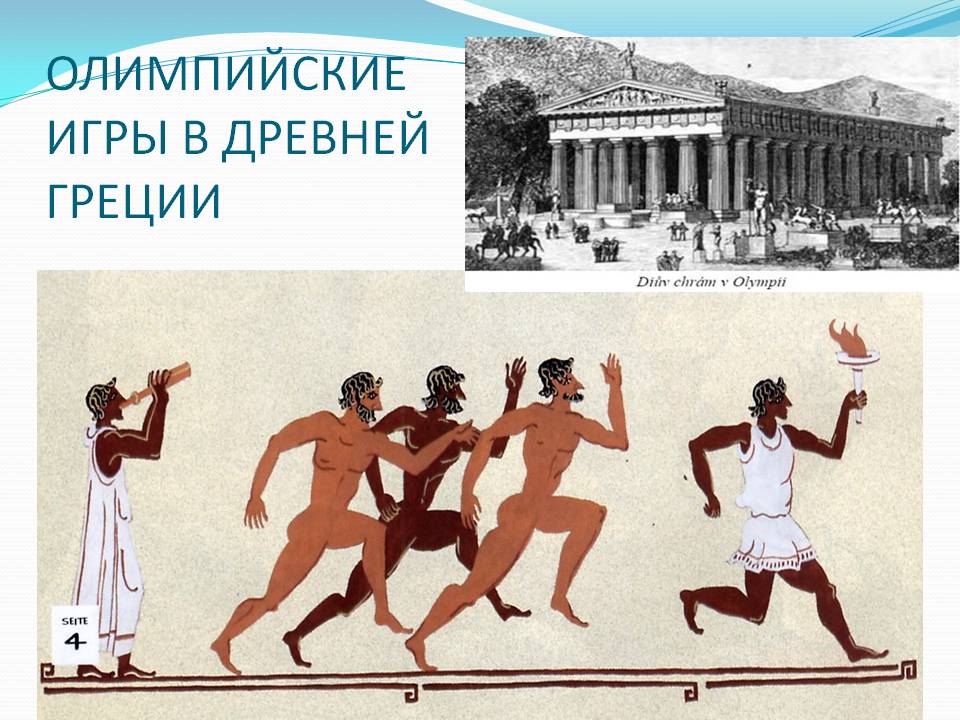 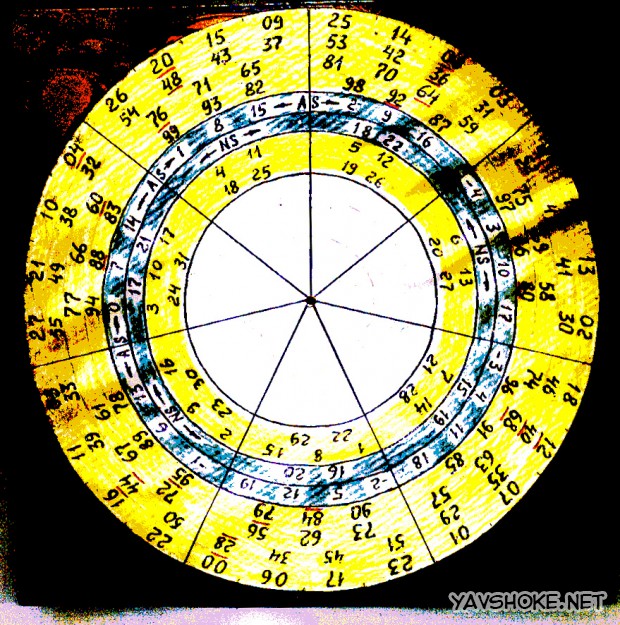 В Древней Греции начало лета приходилось на самый продолжительный день в году - 22 июня. 

А летосчисление греки вели от знаменитых Олимпийских игр.
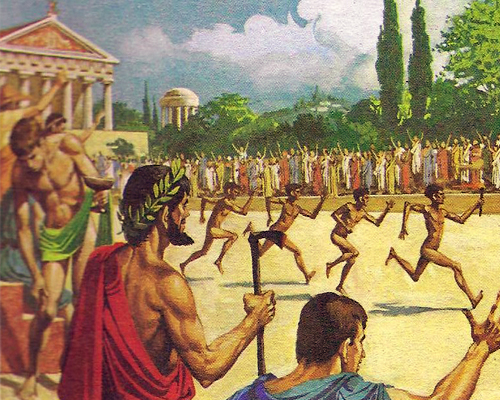 ДРЕВНЕГРЕЧЕСКИЙ КАЛЕНДАРЬ
На этом барельефе изображён бог Дионис и шествующие за ним времена года – Весна, Лето, Осень – в виде молодых девушек (поначалу греки выделяли всего три сезона). Их обязанностью было открывать двери богу Солнца, когда он выезжает на своей колеснице.
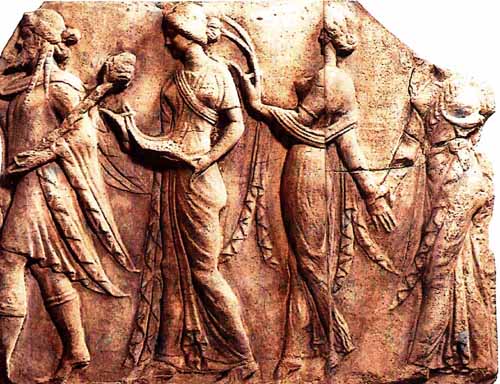 ЮЛИАНСКИЙ КАЛЕНДАРЬ
В 46 году до нашей эры Юлий 
Цезарь ввел календарь, получивший 
название Юлианского. В основу 
этого календаря было положено 
годичное движение Солнца по 12
созвездиям. Согласно императорской
реформе год начинался с 1 января. 
Первый месяц года был назван в
честь бога Януса. Длительность
года в интервале четырех лет равнялась 365,25 суток.
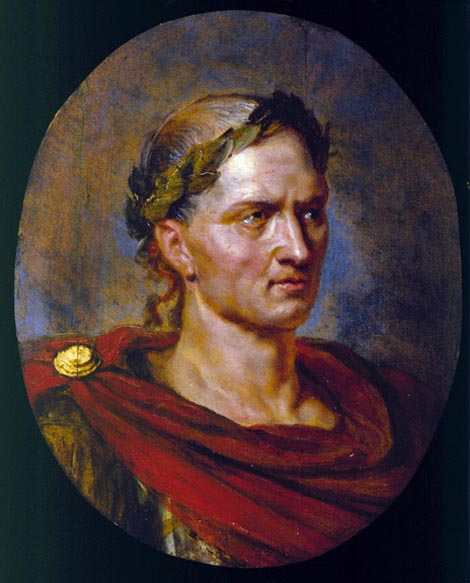 ГРИГОРИАНСКИЙ КАЛЕНДАРЬ
Григорием XIII в 1582 году был введен Григорианский календарь (новый стиль). Необходимость изменений определялась тем, что юлианский календарь отставал от природного. 
Дата дня весеннего равноденствия - 21 марта, из календаря изымались високосные годы, приходящиеся на последние годы столетий: 1600, 1700, 1800 и т.д.
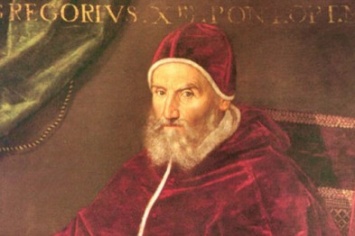 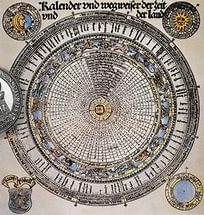 КАЛЕНДАРИ
Очень часто в исторической литературе встречаются выражения «по старому стилю», «по новому стилю».
Это связано с Юлианским и Григорианским календарями.
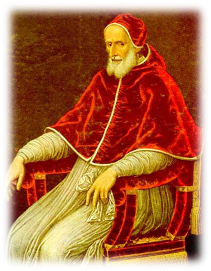 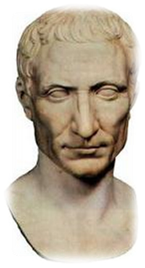 Юлий Цезарь
I век до н.э.
Григорий XIII
XVI век.
Григорианский календарь опережает  Юлианский                        на 13 суток.
ЦАРСКИЙ УКАЗ
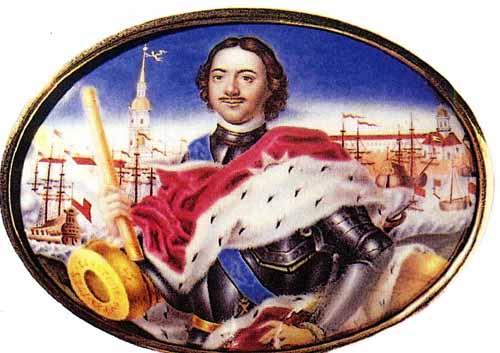 Петр I указом 15 декабря
1699 года установил
новое начало года: 
вслед за 31 декабря 
7208 года «от сотворения
мира» наступило   
1 января 1700 года.
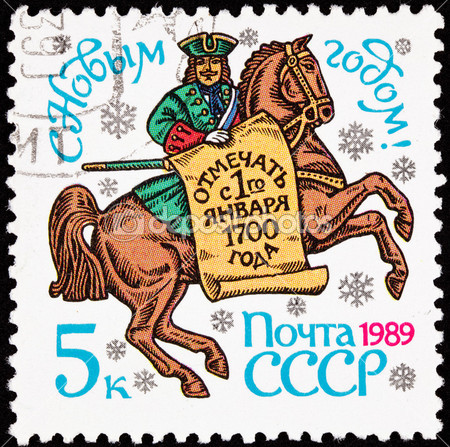 2000
2004
2008
2012
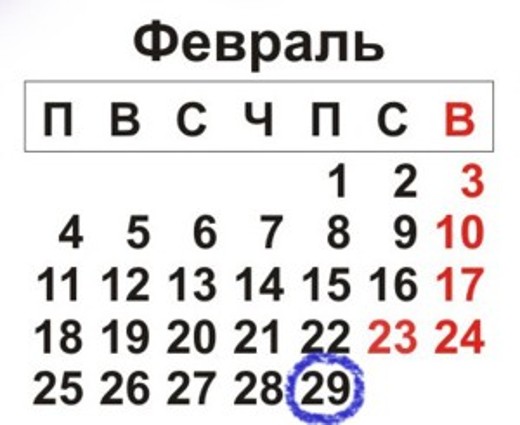 Лишние минуты за 128 лет дают еще одни сутки, учет или не учет которых за 2000 лет дал разницу в календарях на 13 дней (старый и новый стиль)
365 д 6 ч 13 мин 52,6 с
?
6 ч х 4 = 24 ч - еще один день за 4 года.
Так появляется 29 февраля в високосный год.
ПРАВИЛО  ОПРЕДЕЛЕНИЯ ВИСОКОСНОГО ГОДА
Год является високосным, если он кратен 4 и при этом не кратен 100, либо кратен 400. Год не является високосным, если он не кратен 4, либо кратен 100 и не кратен 400.
ХХ век - 1904, 1908, 1912, 1916, 1920, 1924, 1928, 1932, 1936, 1940, 1944, 1948, 1952, 1956, 1960, 1964, 1968, 1972, 1976, 1980, 1984, 1988, 1992, 1996.
ХХI век - 2000, 2004, 2008, 2012, 2016, 2020...
ВЫВОДЫ
ВЫВОДЫ
КАЛЕНДАРИ И ИХ ОШИБКИ
ДОМАШНЯЯ РАБОТА
1
3
2
Прочитайте учебник
§ 3. 
Стр. 9 – 11.
Подумайте,
почему  в одном году 29 дней и как называется этот год?
Заполните таблицу:
«Календари                    и их ошибки».
Стр. 11.